May 2023
Doc.: IEEE 802.11-23/0836r1
Discussion of Existing Technologies and Technical Challenges in AMP
Date: 2023-05-13
Authors:
Slide 1
Yinan Qi (OPPO)
Doc.: IEEE 802.11-23/0836r1
May 2023
Outline
Reference for AMP : 802.11ba
Considerations on AMP  DL receiver
Reference for AMP: existing MAC mechanism
Considerations on AMP MAC
Considerations on AMP uplink transmission
Summary of Candidate frequency bands for AMP
Security
Slide 2
Yinan Qi (OPPO)
May 2023
Doc.: IEEE 802.11-23/0836r1
Reference for AMP DL PHY: 802.11ba
In 802.11ba,  WUR with ultra-low complexity and ultra-low power consumption(< 1mw) has been specified.  For WUR, MC-OOK spanning 4MHz is specified. 
With OOK, the complexity and power consumption of the receiver can be reduced.
MC-OOK provide the flexibility of adjusting the DL transmission power (considering the PSD requirement) even at the same symbol rate.
Manchester coding is used to ease the receiver implementation 
4MHz is a good compromise of the complexity and the DL transmission power
For WUR PPDU, a legacy preamble part is added before the WUR portion. 
The main function of WUR is for transmission of control signalling
wake up the main radio if there is buffered data, or, 
 Inform the critical information update
Two data rate is supported: LDR: 62.5Kbps, 250kbps. The receiver sensitivity of WUR shall be lower than -82dBm.
Slide 3
Yinan Qi (OPPO)
May 2023
Doc.: IEEE 802.11-23/0836r1
Considerations on AMP  DL receiver(1)
For AMP device,  design of WUR can be a good reference for AMP DL receiver
The power consumption of WUR is expected to be lower than 1mw, which matches with the requirement of AMP device  

For AMP device, the ultra-low power DL receiver needs to work by itself. It itself is the main radio for AMP devices.
It shall complete all the DL operation/transmission.  
Beacon scanning, time/frequency synchronization, association, security establishment, DL frame acquisition and data transmission.     

Compared with the existing devices, with same duty cycle, ultra-low power DL receiver can get 100-1000 times power saving for DL (100mw is assumed for legacy DL receiver).
Slide 4
Yinan Qi (OPPO)
May 2023
Doc.: IEEE 802.11-23/0836r1
Considerations on AMP  DL receiver(2)
If operate at 2.4GHz,  most of the existing WUR PHY design can be directly reused. 
If operate at sub-1 GHz,  the methodology can be reused, with adjusted numerologies.
The waveform, OOK, etc
The sub-carrier spacing, OOK symbol length, the bandwidth of the OOK signal.  
 The Channelization needs to be aligned with the regional regulation, e.g., 
20 channels with 250kHz channel bandwidth each@920-925MHz in China
For data transmission, frequency hopping also needs to be considered (e.g. the maximum dwell time within each channel is 2s @920-925MHz in China). 
For the MAC layer, the DL receiver needs to work standalone. 
To get the MAC configuration (if we further consider to support additional PM management)
Slide 5
Yinan Qi (OPPO)
May 2023
Doc.: IEEE 802.11-23/0836r1
Reference for AMP: existing MAC mechanisms
Many MAC mechanism can be used as the reference for AMP MAC
AID extension
RAW
Shortened MAC headers/TIM slicing
NDP frames(NDP paging)
Normal/short beacons 
RID
TWT
PS-Poll
Doze state extension
EoL
TXOP sharing……
Slide 6
Yinan Qi (OPPO)
May 2023
Doc.: IEEE 802.11-23/0836r1
Considerations on AMP MAC
It can be considered to further reduce the MAC overhead for AMP
Due to its lower data rate (e.g. with narrow bandwidth)
Reduce the transmission time duration for power saving
It can be considered to try to reduce the time during which the AMP device is in awake state for power saving
 It can be considered to reduce the unnecessary interaction between the AP and AMP devices for power saving
Consider to relax the requirement of co-existence for AMP device
The AP can help to handle the co-existence
Also consider the ultra-low transmission power from the AMP device ( e.g. less than -25dBm for backscattering or less than -10dBm for active transmission)
The AMP device may be able to perform energy detection by measure signal RSSI (not based on legacy preamble detection)
Can we allow the AMP device’s PPDU transmission without a legacy preamble part?
Slide 7
Yinan Qi (OPPO)
May 2023
Doc.: IEEE 802.11-23/0836r1
Considerations on AMP uplink transmission(1)
Waveform: OOK can be baseline since OOK is already supported in DL.
FSK or PSK can also be considered.

Active transmitter is feasible for AMP UL transmission
Transmission power in a range of -20dbm~-10 dBm.
The key issue is how to get RF frequency for uplink transmission
Legacy crystal oscillator is not preferred due to its power consumption
Low complexity and low power frequency generation (10x uw~100x uw) shall be studied for AMP device
Slide 8
Yinan Qi (OPPO)
May 2023
Doc.: IEEE 802.11-23/0836r1
Considerations on AMP uplink transmission(2)
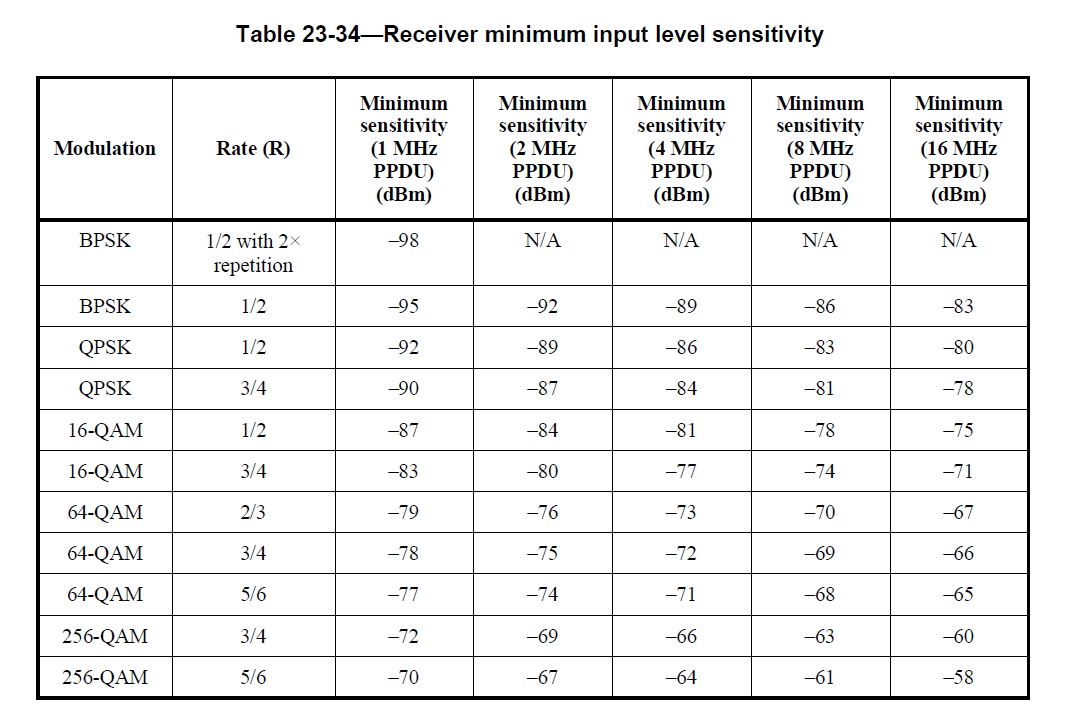 Backscattering
Lower power consumption (x uw~10x uw) can be expected than active transmitter, due to no need of the oscillator 
However, there is self-interference issue for the AP, especially when the incident carrier and the backscattering signal are in the same channel 
Even for difference channel, the existing ACR requirement is difficult to be met for mono-static AP  
Backscattering on different channel with the incident carrier and biostatic deployment of the AP can be considered.
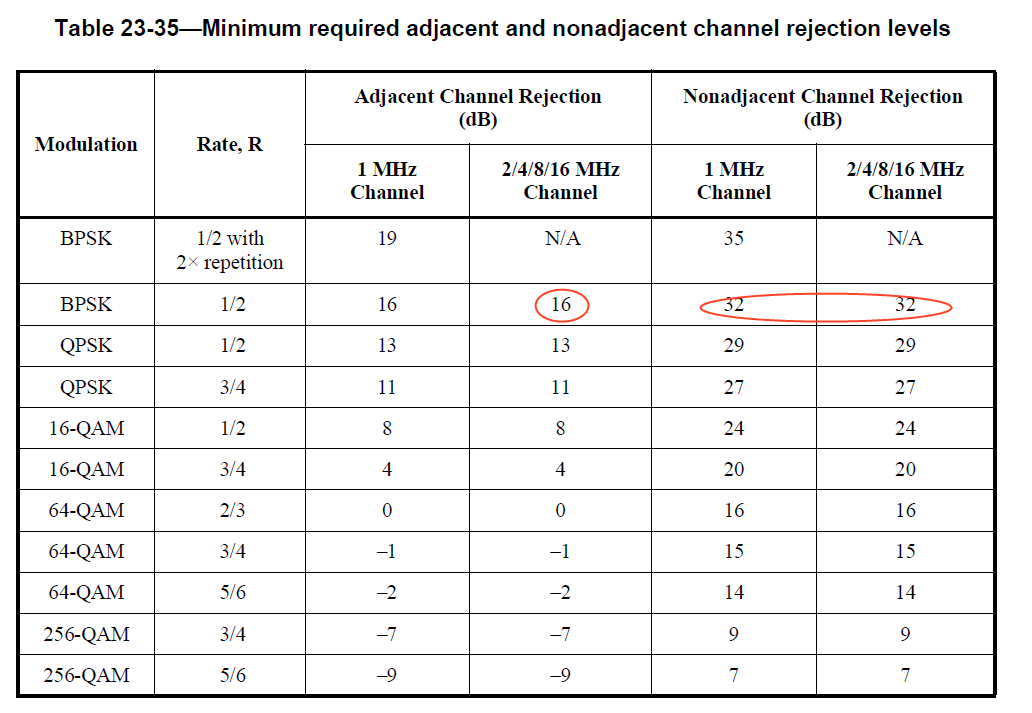 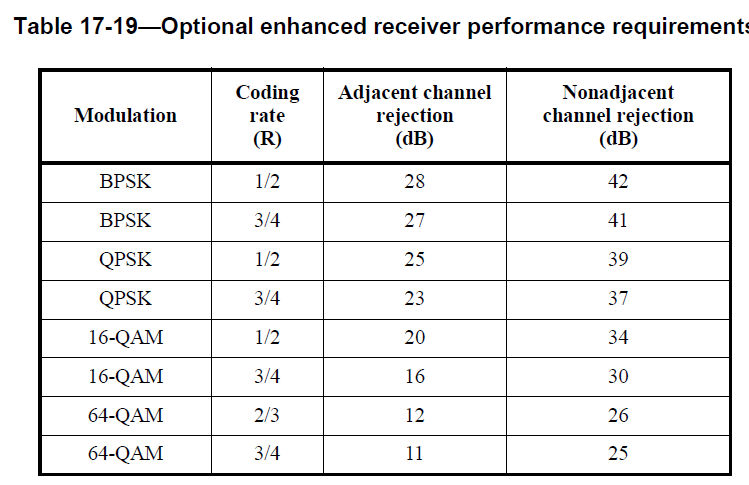 Slide 9
Yinan Qi (OPPO)
February 2023
Doc.: IEEE 802.11-22/1960r5
Summary of Candidate frequency bands for AMP
Slide 10
Weijie Xu (OPPO)
February 2023
Doc.: IEEE 802.11-22/1960r5
On security
For a many AMP use cases, user privacy needs to be protected.
AES 128 level security is used in current 802.11 WiFi.
It needs to be further check whether AMP device is able to support AES-128 
The most important issue is the power consumption.  
Contributions are called for to show the power consumption of AES-128.
Slide 11
Weijie Xu (OPPO)
Doc.: IEEE 802.11-23/0836r1
May 2023
Summary
In this presentation, several important reference for AMP DL receiver and MAC are summarized. 
Based on that, the consideration on AMP DL receiver, MAC, uplink transmitter, candidate frequency band and security are present.
Slide 12
Yinan Qi (OPPO)
Doc.: IEEE 802.11-23/0836r1
May 2023
Reference
Slide 13
Yinan Qi (OPPO)